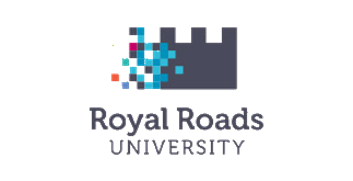 Toward Conceptual Clarity in Research Assessment
October 21-23, 2019
Driving Institutional Change for Research Assessment Reform
DORA Meeting

Brian Belcher, PhD.
Sustainability Research Effectiveness Program
Royal Roads University
Victoria, B.C., Canada
Changing expectations of research
Increasing demand for research to have “impact”
Increased focus on social impact
Evolution in research approaches (Mode 2, Utilization-focused research, TDR, Sustainability Science, etc.)
Research assessment for: appraisal; accountability; allocation; advocacy, and; analysis
CGIAR
Vision: Reduce poverty and hunger, improve human health and nutrition, and enhance ecosystem resilience through high-quality international agricultural research, partnership and leadership
15 Research Centers
16 Consortium Research Programs
8,000 scientists, researchers, technicians, and staff
Annual Budget approx. $850M
CGIAR Organizational Reform
More and broader partnerships

Increased emphasis on results-based management

Ambitious 2030 Targets 

“Co-responsibility for outcomes”
[Speaker Notes: e.g. 100M people exiting poverty (50% women); 500M without nutrient deficiencies; 5M ha saved from deforestation]
Responses included:
Fear, confusion, resentment
Conceptualizing & defining research effects in systems context
Theory of change in research planning
Increased inter- & transdisciplinary research
Developing theory-based evaluation approaches
Re-defining research quality beyond disciplinary bounds
Institutional support to facilitate transition
Terms and Definitions
Many definitions and uses of terms “outcome” and “impact” (Belcher and Palenberg 2018)

16 defining elements

Typically defined relatively (e.g. short-term vs long term; immediate vs distal; small scale vs large scale; short duration vs long duration) 

We focus instead on the nature of change
Linear model of research impact
Academic
“Research Impact”
Generic “Impact”
Mission-level “Impact”
The world is a better place
Research
Dissemination
Uptake and use
Scaling up
Knowledge/technology
“Knowledge Mobilization”
“Societal Impact”
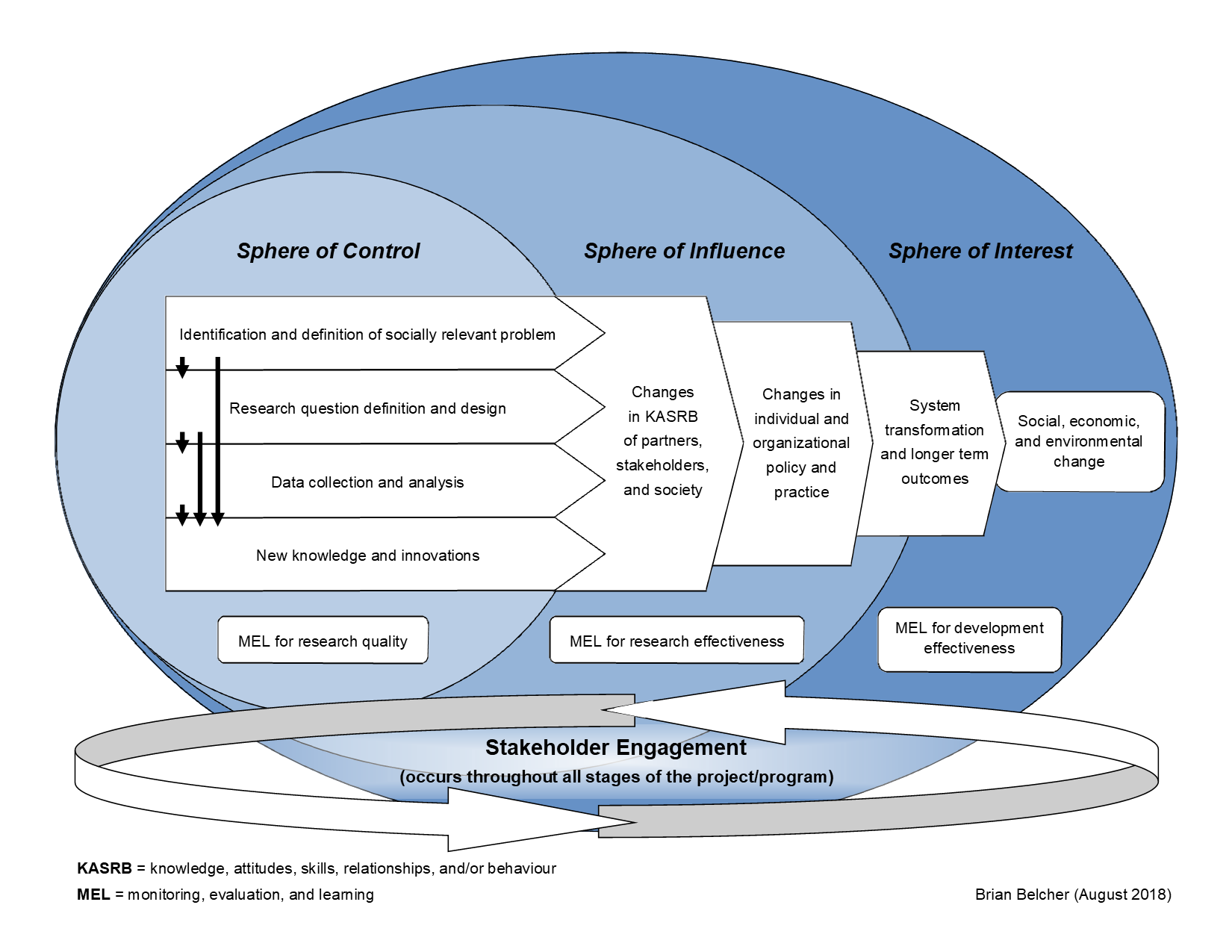 Definitions
Output: New knowledge, technical or institutional advances and other direct products and services produced by a research project or program (sphere of control).
Definitions (cont.)
Output: New knowledge, technical or institutional advances and other direct products and services produced by a research project or program (sphere of control). 
Outcome: A change in knowledge, attitudes, skills, and/or relationships (KASR), manifest as a change in behavior, that results in whole or in part from the research and its outputs (spheres of influence & interest).
Definitions (cont.)
Output: New knowledge, technical or institutional advances and other direct products and services produced by a research project or program (sphere of control). 
Outcome: A change in knowledge, attitudes skills, and/or relationships (KASR), manifest as a change in behavior, that results in whole or in part from the research and its outputs (spheres of influence & interest). 
Realized Benefits (Development Impact): A change in economic, social or environmental condition resulting in whole or in part from a chain of events to which research has contributed (spheres of influence & interest).
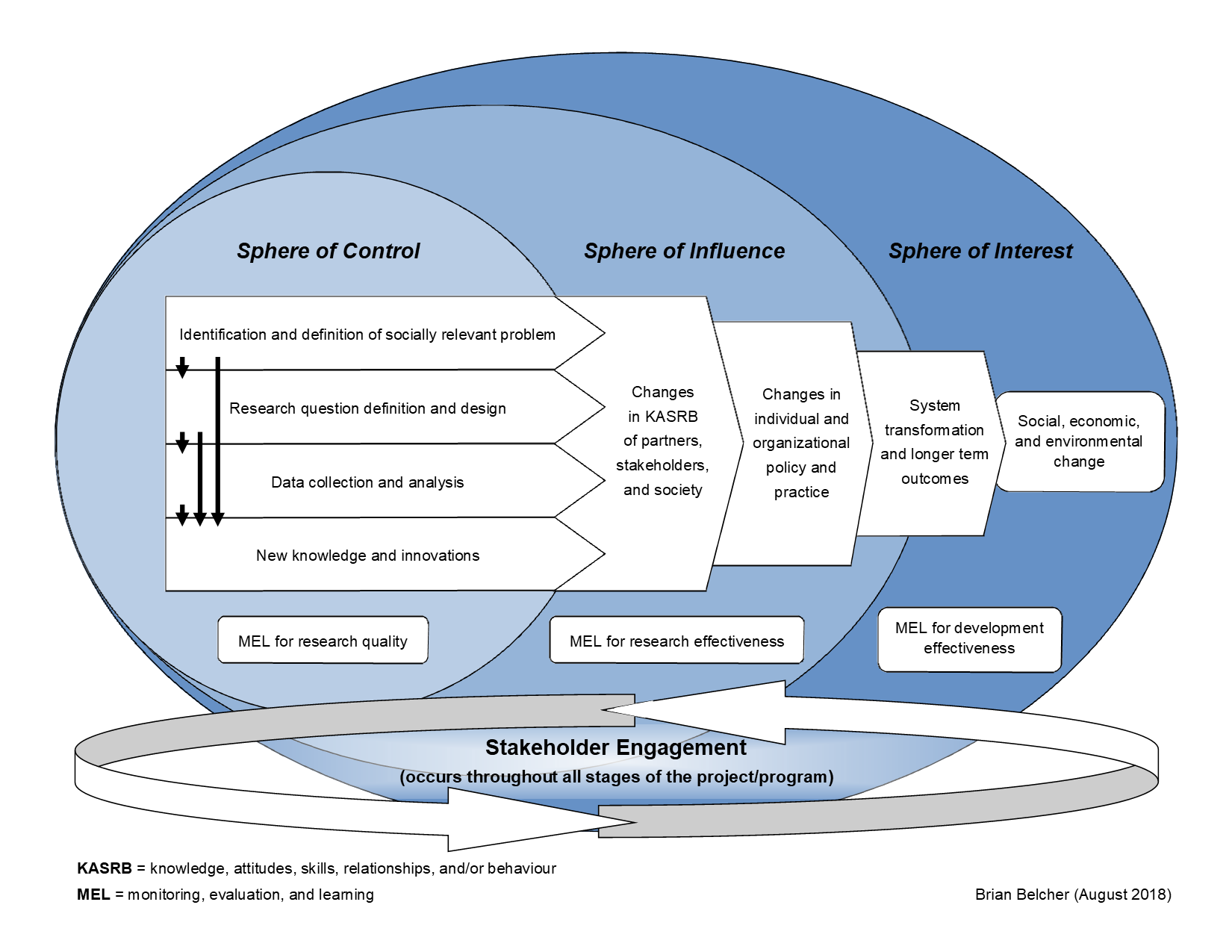 Lessons for Changing Research Culture
Make it possible: training; support teams for multiple functions; build and apply theory-based evaluation; end-of-project outcomes;
Make it easy: ToC templates; guidance documents; 
Make it normative: build impact culture; appreciate multiple pathways and approaches; 3 pillars; 
Make it rewarding: Performance contracts recognize & reward range of contributions; improved donor communications; CGIAR QoR4D framework;
Make it required: System-level targets; Explicit ToC for projects over $100K; Systematic reporting and assessment; 
Categories from Nosek 2019
References and Resources
Sustainability Research Effectiveness website: www.researcheffectiveness.ca 

Belcher, B. & Palenberg, M. (2018). Outcomes and Impacts of Development Interventions: Toward Conceptual Clarity. American Journal of Evaluation, 39(4), 478-495.

Belcher, B. M., Rasmussen, K. E., Kemshaw, M. R., & Zornes, D. A. (2016). Defining and assessing research quality in a transdisciplinary context. Research Evaluation, 25(1), 1-17.

Nosek, B. (2019). Strategy for Culture Change. Centre for Open Science blog.
    https://cos.io/blog/strategy-culture-change/Follow us on Twitter @SREffectiveness
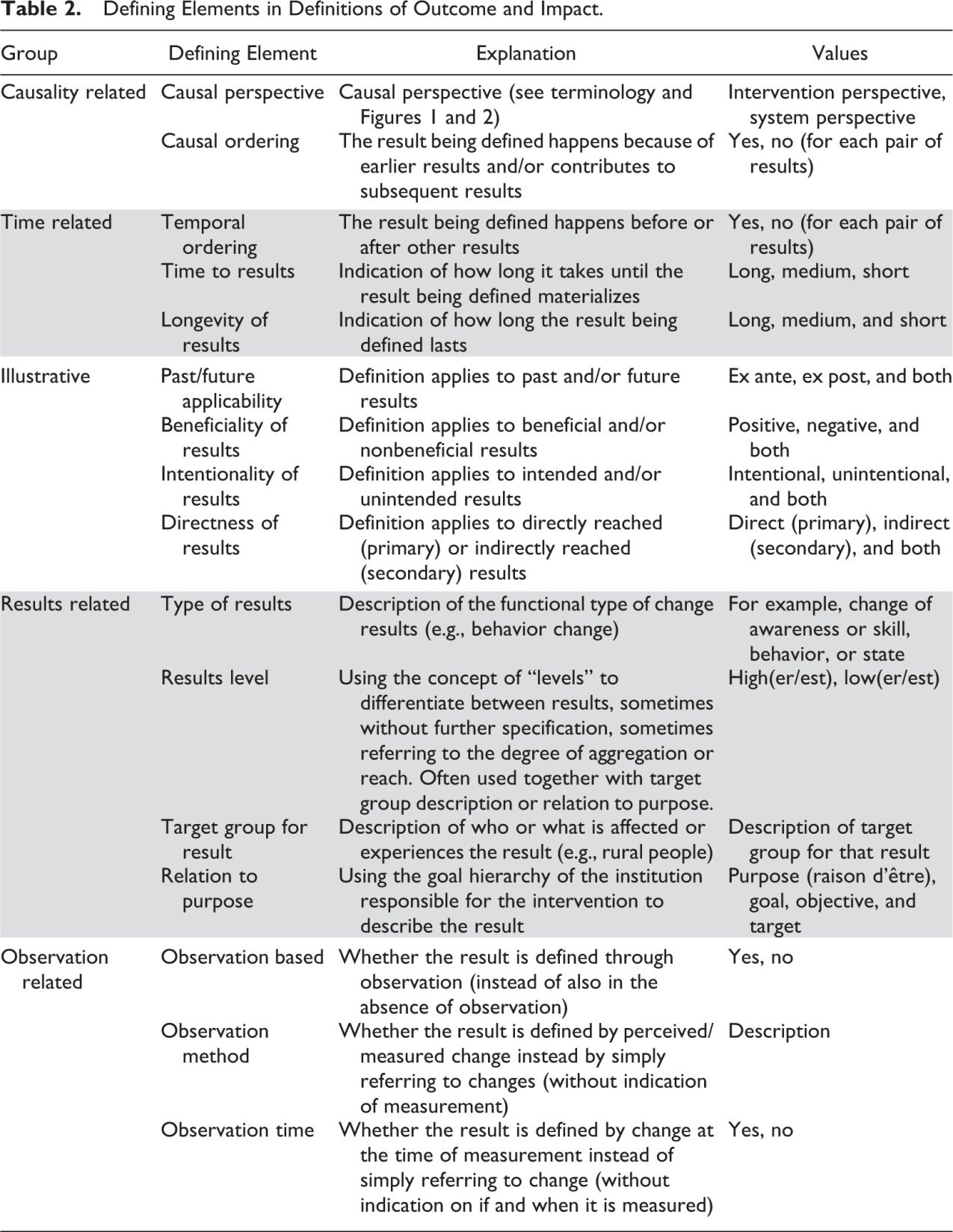 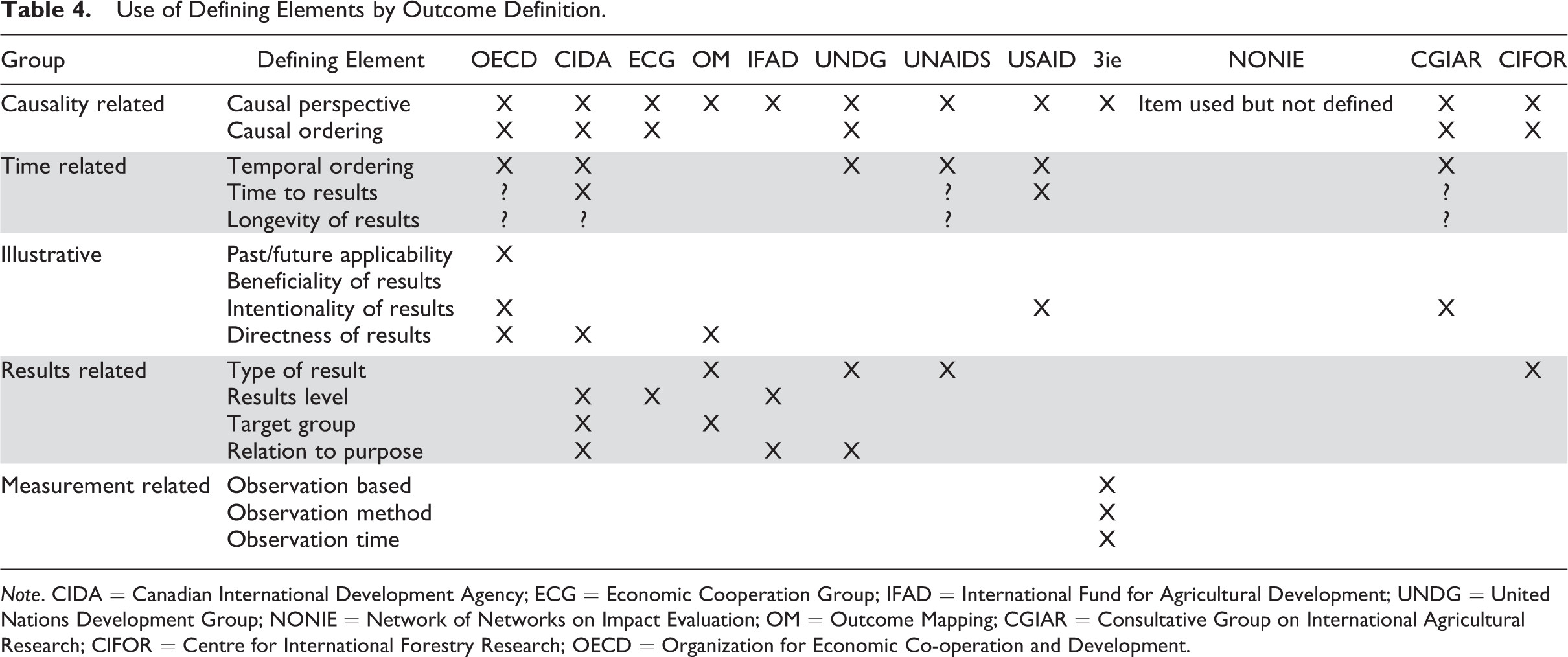